به نام خدا
1
موضوع:

      نحوه ی کار موتورهای جستجو

   (SEO)                                 Search Engine Optimization

 
ارایه دهنده :مریم باقری
2
معرفی موتور جستجو
نحوه ی کارکرد موتور جستجو
انواع موتور جستجو 
نمونه هایی از موتورهای جستجو 
تعریف SEO
مراحل بهینه سازی 
ابزار SEO
موتور جستجو   search engine
3
موتور جستجوگر سایتی است که برای کمک به کاربران در یافتن اطلاعات موجود در سایتهای دیگر طراحی شده است. موتور جستجوگر سایتی است که با گرفتن عبارتی مختصر، کاربر را با لیستی از سایت ها روبرو می‌کند که به موضوع مورد علاقه او مرتبط می‌باشند.
نحوه کارکرد موتور جستجو
4
موتورهای جستجو برای ایجاد نتیجه یک جستجو، تعدادی فعالیت و کار را انجام می دهند:

خزش crawling
 crawlingعبارت است از فرایند واکشی تمام صفحات وب لینک شده به یک وب سایت. این فرایند با استفاده از نرم افزارهایی به نام خزشگر (crawler) یا عنکبوت (spider) انجام می شود. خزشگر گوگل  Googlebot  نام دارد.
نحوه کارکرد موتور های جستجو
5
اندیس گذاری Indexing
اندیس گذاری عبارت است از فرایند ایجاد اندیس برای تمام صفحات واکشی شده و ذخیره و نگه داری این اندیس ها در یک پایگاه داده بسیار بزرگ که در آینده استفاده شوند. 

پردازش Processing
 وقتی درخواست جستجو به موتور جستجو می رسد، موتور جستجو آن را پردازش می کند. در واقع موتور جستجو رشته جستجو را با صفحات اندیس شده در پایگاه داده مقایسه می کند.
نحوه کارکرد موتور جستجو
6
محاسبه ارتباط Calculating Relevancy
از آنجایی که ممکن است بیشتر از یک صفحه حاوی رشته جستجو باشند، بنابراین موتور جستجو شروع به محاسبه ارتباط هر صفحه با رشته جستجو می کند.

برگرداندن نتیجهRetrieving  Results 
 آخرین گامی که موتور جستجو انجام می دهد، بازیابی بهترین نتیجه منطبق می باشد. به عبارت ساده، این فعالیت چیزی نیست جز نمایش اطلاعات در مرورگر.
7
موتورهای جستجو از قبیل گوگل و یاهو اغلب الگوریتم های ارتباط یا  relevancy خود را بیشتر از 10 بار در ماه به روز می کنند. هنگامی که تغییراتی را در رتبه سایت خود ملاحظه می فرمایید در نتیجه تغییر الگوریتم یا چیزی خارج از کنترل شماست.

اگرچه اصول کار همه موتورهای جستجو مشابه است، اما تغییراتی جزیی در الگوریتم های relevancy موتورهای جستجو، منجر به تغییرات چشمگیری در نتایج مرتبط می شود.
انواع موتورهای جستجو
8
موتور های جستجوی خودکار

این موتور های جستجو مانند گوگل، فهرست خود را به صورت خودکار تشکیل می دهند. آنها وب را پیمایش کرده، اطلاعاتی را ذخیره می کنند. سپس کاربران از میان این اطلاعات ذخیره شده، آنچه را که می خواهند جستجو می کنند. اگر شما در صفحه وب خود تغییراتی را اعمال کنید موتورهای جستجو خودکار، آنها را به طور خودکار می یابند و سپس این تغییرات در فهرست اعمال خواهد شد. عنوان، متن و دیگر عناصر صفحه همگی در این فهرست قرار خواهند گرفت.
انواع موتورهای جستجو
9
موتورهای جستجوی دستی (غیر خودکار)

یک راهنمای دستی مانند یک فهرست باز وابسته به کاربرانی است که آن را تکمیل می کنند. شما صفحه مورد نظر را به همراه توصیفی مختصر در فهرست ثبت می کنید، یا این کار توسط ویراستارهایی که برای آن فهرست در نظر گرفته شده انجام می شود . عمل جستجو در این حالت تنها بر روی توضیحات ثبت شده صورت می گیرد و در صورت تغییر روی صفحه وب، روی فهرست، تغییر به وجود نخواهد آورد
10
یاهو چند قابلیت است: یک موتور جستجو، یک جمع کننده ی اخبار، یک مرکز خرید، یک ایمیل باکس، یک دایرکتوری سفر، یک مرکز بازی و طالع بینی و چیزهایی بیشتر از این ها می باشد.این سایت در ژانویه سال 1994 توسط دو دانشجوی دوره تحصیلات تکمیلی دانشگاه کالیفرنیا آغاز به فعالیت کرد. جری یانگ و دیوید فلو این پایگاه را جهت گرد آوری اطلاعات مورد نیاز برای پایان نامه شخصی خود ایجاد کردند، اما به تدریج یک راهنمای قوی تجاری _ تبلیغاتی مطرح شد
11
این موتور جستجو در سال 1994 ایجاد شده و حدود یک و نیم میلیارد صفحه وب را شاخص گذاری کرده است .این موتور جستجو وب سایت ها، اخبار، مدارک تصویری، امکانات PDF  را بازیابی می کند. دارای جستجوی ساده و پیشرفته است
در این سایت می توانید عبارت مورد نظرتان را وارد کنید و پاسخ آن را از موتورهای جستجوی مختلف بدست آورید. این موتور موضوعات متنوعی را در زمینه های علوم پایه، منابع رسانه ای، اخبار، جامعه و فرهنگ، سرگرمی و تفریح، خانواده، مسائل مربوط به خانه، سلامت و بهداشت، بیماری و درمان، خرید و فروش، اقتصاد و تجارت، هنر، موسیقی، نرم افزار، اینترنت، ورزش و... پوشش می دهد.امکان جستجوی اختصاصی برای کودکان و نوجوانان، امکان خرید از طریق این سایت و امکان جستجوی اختصاصی در سایت های انگلستان را داراست.
12
AltaVista
13
این موتور در سال 1995 به وجود آمد و هم اکنون بیش از 260 میلیون صفحه اطلاعاتی را مورد بررسی قرار می دهد.
 این موتور امکان ترجمه متون مختلف را از یک زبان به زبان دیگر فراهم می کند.
 در این سایت امکان جستجوی مطالب به سی و دو زبان وجود دارد.
 از قوی ترین موتورهای جستجو در حوزۀ علوم پایه، علوم پزشکی، علوم فنی و مهندسی و هنر است.
 این موتور نسبت به کوچک و بزرگ بودن حروف تایپ شده حساسیت دارد و نتایج مختلفی را ارائه می دهد.
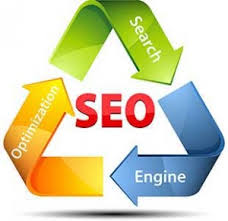 Search Engine Optimization
14
فرآیند بهینه سازی یک سایت است تا موتورهای جستجوگر آن را بهتر بشناسند به عبارت دیگر با پیشرفت کردن جنبه های داخلی و خارجی یک سایت بهترین رتبه بندی ممکن در صفحات نتایج را بدست آورد و تعداد بازدیدکنندگان از آن سایت را افزایش بدهد.
روش های بهینه سازی سایت به دو صورت انجام میشود:

White Hat:روشهای مجازی می باشند که مطابق با معیارهای موتورهای جستجو گر هستند و با استفاده از این روشها می توان یک سایت را به گونه ای بهینه سازی کرد که نتایج مثبتی را در پی داشته باشد و سایت مدت زمان زیادی به فعالیت خود ادامه دهد.


Black Hat: روشهای غیر مجازی هستند که بعضی از صاحبان سایتها برای ارتقاء سایت خود از آنها استفاده می کنند اما اگر موتورهای جستجو گر متوجه بشوند که در سایتی از این روشها استفاده شده ادامه فعالیت آن سایت را قدغن خواهند کرد و نام آن سایت را از فهرست اسامی سایتهای خود حذف خواهند کرد.
15
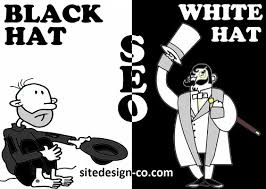 مراحل بهینه سازی
16
انتخاب کلید واژه ها
کلید واژه ها همان کلماتی هستند که وقتی مورد جستجو قرار می گیرند سایت یا سند ما در صفحات نخست نتایج جستجو ظاهر شود. 

نکاتی که در این مرحله باید رعایت شود :
ارتباط معنایی با محتویات سایت :کلیدواژه ها باید با موضوع سایت مرتبط باشند. اگر اینچنین نباشد رتبه سایت بسیار پایین خواهد آمد و حتی ممکن است به عنوان تقلب ( Spam ) شناخته شود.
مراحل بهینه سازی
17
میزان محبوبیت : 
محبوبیت کلیدواژه به معنای میزان تقاضای آن از طرف کاربران است. هر چه این محبوبیت بیشتر باشد، بدون شک بعد از قرار گیری در رتبه بندی موتور جستجو، ترافیک بیشتری بوجود می آید. 

بکارگیری کلیدواژه ها در URL
نام دامنه سایت خود را متناسب با محتوای سایتتان انتخاب کنید و کلیدواژه ها را در نام پوشه و نام فایل بکار برید.
مراحل بهینه سازی


عنوان صفحه - Title عنوان صفحه شامل ۵ تا ۱۰ کلمه است و همان متنی است که بالای گردشگر اینترنت ظاهر می شود و موقع ذخیره کردن صفحه و اضافه کردن آن به صفحات محبوب به عنوان اسم پیش فرض ظاهر می شود 

 تگ توصیف - Meta Description برخی از موتورهای جستجو این متن را که شامل ٢۵ تا ۳۰ کلمه در توصیف صفحه است بعد از عنوان سایت در نتایج جستجوی خود نشان می دهند. از کلیدواژه ها در این متن استفاده کنید. 

تگ کلیدواژه ها - Meta Keywords این تگ جزو تگ های بسیار مهم سایت است زیرا موتورهای جستجو برای این بخش ارزش زیادی قائلند. ابتدا کلیدواژه اصلی، بعد کلیدواژه دوم و بعد چند کلید واژه مشابه را قرار دهید.
18
مراحل بهینه سازی
19
تگ سرصفحه - H1 کلیدواژه خود را در سرصفحه قرار دهید.
تگ تو پر - B بکارگیری کلیدواژه در متن در حالت تو پر باعث نتیجه بهتر می شود. 
تگ مشخصات عکس - Alt وقتی در سایتی ماوس را بر روی عکسی نگاه میدارید برای چند ثانیه متنی ظاهر می شود که شامل توضیحی در مورد عکس است. موتورهای جستجو حتی این توضیحات به ظاهر کوچک را در نظر می گیرند به همین دلیل از کلیدواژه ها در این متن استفاده کنید. 
نام فایل های عکس نام فایل های عکس موجود در سایتتان را از میان کلیدواژه ها انتخاب کنید و نام را فارسی انتخاب نکنید.
متن صفحه - Content ارتباط کامل متن با موضوع و نگارش ساده و صحیح آن مهم است. کلیدواژه ها را نیز طوری در متن صفحه بکار برید که ساختار متن حفظ شود. پارامترهای زیر را در بکارگیری کلیدواژه ها در نظر بگیرید :
20
جایگاه کلید واژه prominence
چگالی کلید واژه density
توزیع کلید واژهproximity 
تعداد کلید واژه  frequencly
مراحل بهینه سازی
21
تهیه نقشه سایت - Sitemap 
لیستی از تمام صفحات سایت به همراه توضیح کوتاهی در مورد آنها، در صفحه ای قرار دهید و لینکی به آن در صفحه اول سایت قرار دهید. نقشه سایت کار موتورهای جستجو را برای شناسایی صفحات سایت آسان می کند.
مراحل بهینه سازی
22
Link Building
ایجاد لینک از سایت های دیگر کاری است که می بایست پیوسته انجام گردد. در حقیقت یک لینک سازی خطر ناکتریک ترین بخش از سئو و بهینه سازی سایت می باشد که می بایست با دقت انجام گردد. 
این مرحله از چند جهت بررسی میشود 
1- تعداد لینک های ورودی 
2- اهمیت و کیفیت لینک های ورودی
3-متنی که لینک میشود .
ابزارهای SEO
23
پیشنهاد دهنده ی کلمات کلیدی    Keyword Suggestion 

چک کننده ی امتیاز شما در گوگلGoogle Rank Checker  
     
محبوبیت لینک  Link Popularity

وضعیت سایت شما در موتورهای جستجوSearch Engine Position
سوالات :
24
1-seo  چیست ؟
2-انواع روش های بهینه سازی سایت را نام برده و توضیح دهید.
3-مراحل بهینه سازی را نام ببرید .
4-موتور جستجو چیست و انواع ان را نام ببرید .
5-ابزارهای  seo چیست؟